HTCondor 9.0 For Admins
HTCondor 9.0 For Admins
Why users will be begging you to upgrade…
9.0 is big release!
Biggest NEWS:  Secure by default!

Upgrade probably breaks existing config

You have 3 options:
3 options
Return to existing host-based security
Reinstall from scratch
Todd (Aaron Rodgers) 2-minute drill!
Configure IDToken based security
Not as hard as you might think
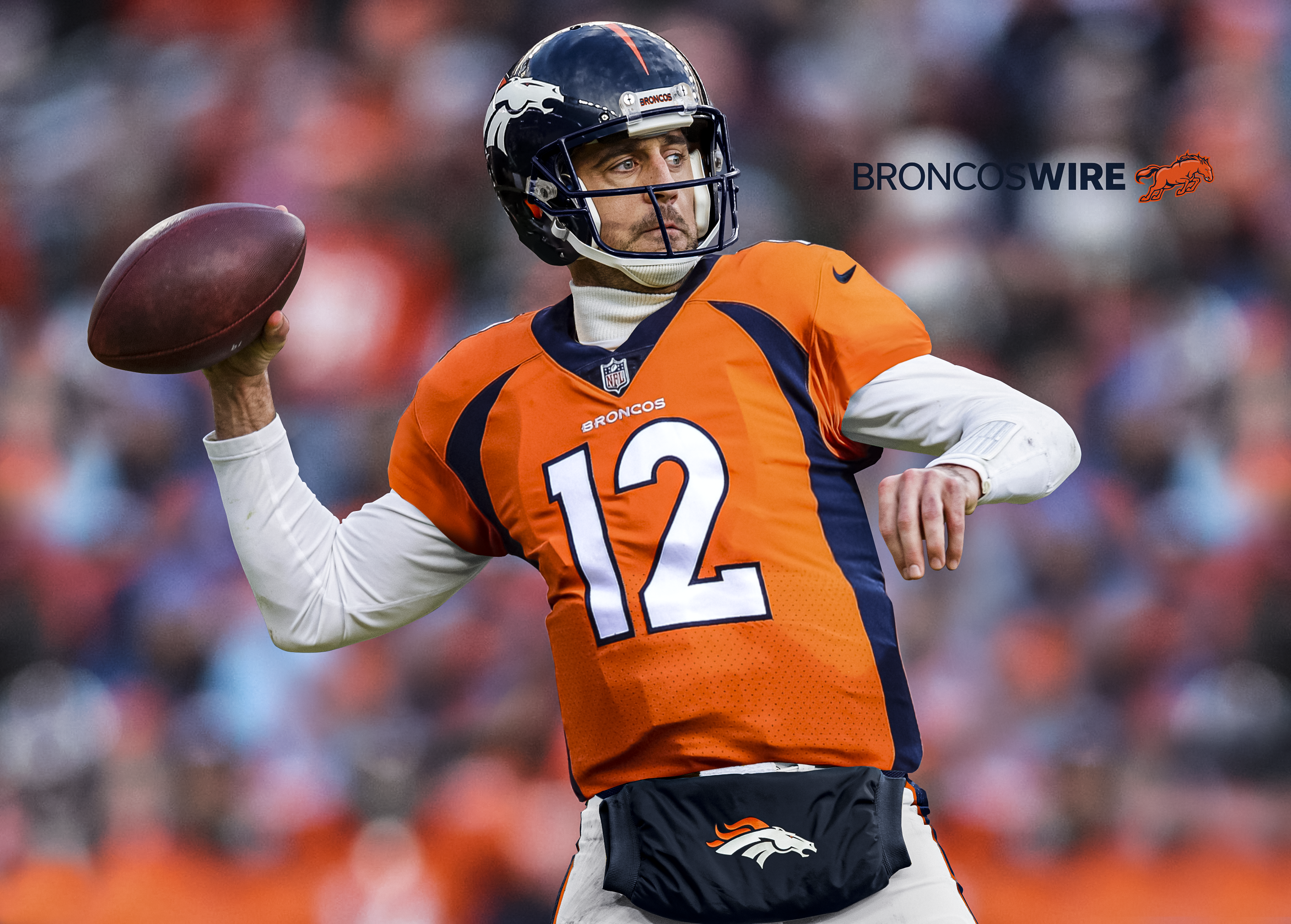 3 options
Return to existing host-based security
Reinstall from scratch
Todd (Aaron Rodgers) 2-minute drill!
Configure IDToken based security
Not as hard as you might think
Release notes has details
http://htcondor.readthedocs.io
https://htcondor.readthedocs.io/en/latest/version-history/upgrading-from-88-to-90-series.html
Install from scratch is easy!
New script/service: "get_htcondor"

See ToddM's new installer talk!
IDTokens?
New security method for HTCondor
        Future of HTCondor security (we hope)
	capability based
	fine-grained
	no 3rd party service needed
Brian Bockleman will be giving a full talk on it
SCITOKENS
For security to non-HTCondor daemons

e.g authenticating to xrootd or other storage

Jobs can get files w/o sending password

Emerging standard for scientific data access
OAUTH2
Allows job to get/put data directly from
	box, google drive, etc 
		WITHOUT PASSWORD IN CLEAR!

Storage becomes someone else's problem!*
*(networking may be another story)
Admins need to configure the credd
USE FEATURE: oauth
Setup web app
Register the schedd on the service
http://htcondor.readthedocs.io
Oauth submit file
use_oauth_services = cloudboxdrive
cloudboxdrive_oauth_permissions = read:/public
condor_submit will wait and print:
Please to go to http://cloudboxdrive.io/big_long_url
After that, condor has your credentials, and sends with job
Yet more security
AES on by default, everything encrypted
Hopefully little performance impact
FIPS mode by default (almost) 
(no more MD5)
Submitter ceilings
$ condor_userprio –setceiling toddt 5

Sets a per-user limit of 5 cores per pool for todd
Don't need to create groups just for limits
DAGMan throttles
Can now condor_qedit a running dagman
And change:
	MaxJobs, 
	MaxIdle
	MaxPreScripts
	MaxPostScripts
More dagman
DAGMan provisioner nodes for cloud

condor_dagman –dot just prints the dag
The little things…
More performance improvements
	especially in negotiator
More static/dynamic analysis of code
	fewer memory leaks, security issues
Python3 support in the bindings
Tools for debugging
classad_eval

You can test classads before deployment
The not-so-little things
New platforms:
Enterprise Linux 8, Ubuntu 20
Old platforms removed
Enterprise Linux 6
Packaging
All kinds of places to get HTCondor
New native repos for devel, stable and nightly
Docker hub has images
conda
condor_adstash - Intro
Pushes job history ads (from schedds and/or startds) to Elasticsearch
Requires Python 3.6+ with HTCondor Python Bindings and Python Elasticsearch Client (e.g. pip install htcondor elasticsearch)
Either run under condor_master with use feature: adstash in config or run standalone with condor_adstash --standalone […]
Example config in condor_config.local.adstash (see /usr/share/doc/condor-NNN/examples/ or GitHub)
Defaults to pushing ads to htcondor-000001 index in ES, up to you how to configure and manage index lifecycle
condor_adstash – Example
“What’s causing jobs to run long?”
Query finished job ads using Kibana
condor_adstash – Example
“How did the pool look last week?”
Python script that queries ES and sends email
New transform language
Schedd Transforms: An Admin's Chainsaw

Schedd job xforms easier to write,
Now with defined order of transforms!

See TJ's talk for details
Drain -reason
Condor_drain takes a –reason
Defrag passes –reason defrag
Defrag ignores drain for other reasons
Dataflow mode for jobs
Jobs are like Make:
When SHADOW_SKIP_DATAFLOW_JOBS = true

1. If pre-declared output files already exist AND
2. output files are more recent than input files

     JOB IS SKIPPED!
Container improvements
Containers now honor request_gpus
Port forwarding in a docker container
docker_network = host // none
Docker & singularity test before starting

Cgroups now sets both soft & hard mem limits
Conclusion
Thank you, this is just some of the big things..